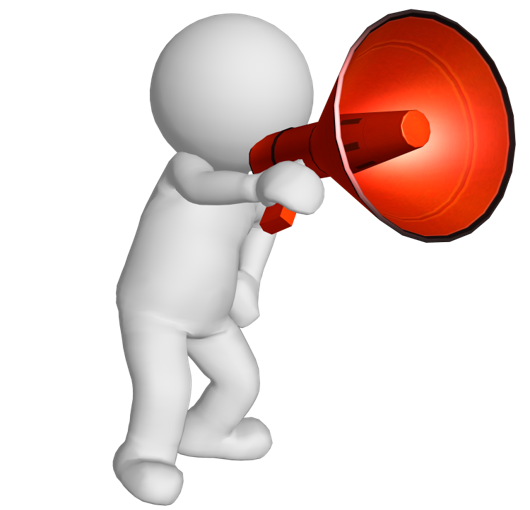 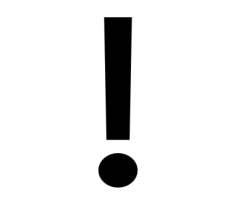 Звертаємо увагу!!!       Змінено форму Звіту в розрізі країн міжнародної групи компаній  та Порядку заповнення звіту МГК
Міністерство фінансів України  наказами від 21.12.2023 №709 та  від  12.01.2024 №12 внесло зміни до форми Звіту в розрізі  країн міжнародної групи компаній та Порядку заповнення звіту МГК відповідно  до положень Закону України від 20.03.2023 №2970-IX «Про внесення змін до Податкового кодексу України та інших законодавчих актів  України щодо імплементації міжнародного стандарту автоматичного обімну інформацією про фінансові рахунки».
             Оновлені форми та Порядок набрали чинності  з 15.02.2024року.
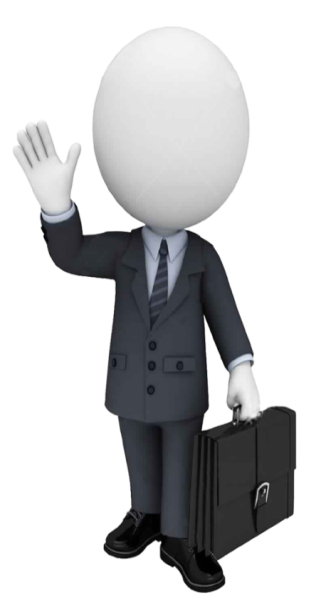 Доопрацьовану XML – схему Звіту та її опис (L1800202.J1820102.J1820102  з приміткою “для розробників”) оприлюднено на вебпорталі ДПС у рубриці: “Головна”/”Електронна звітність”/”Платникам податків про електронну звітність”/“Інформаційно-аналітичне забезпечення”/“Реєстр електронних форм податкових документів”.
           Впровадження  електронних форматів для надання Звітів за оновленою  формою  буде здійснено після доопрацювання програмного забезпечення.